NONINEAR SCHROEDINGER
EQUATION IN TIME
NOT NORMALIZED SOLUTIONS
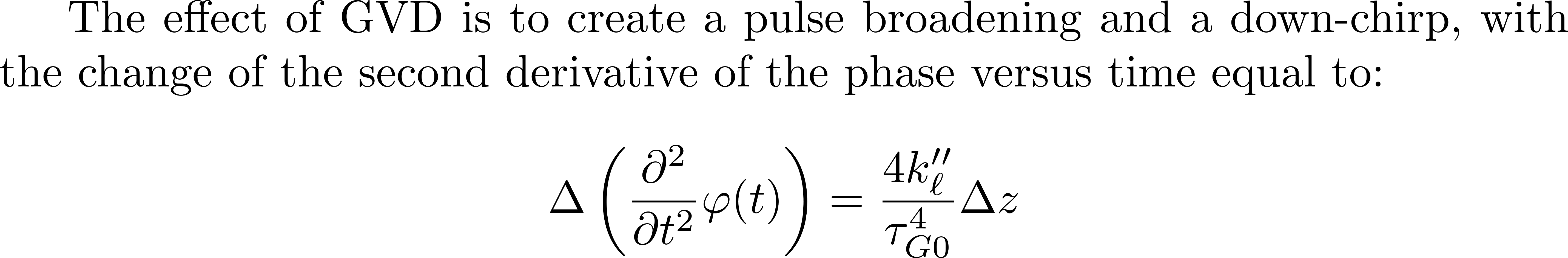 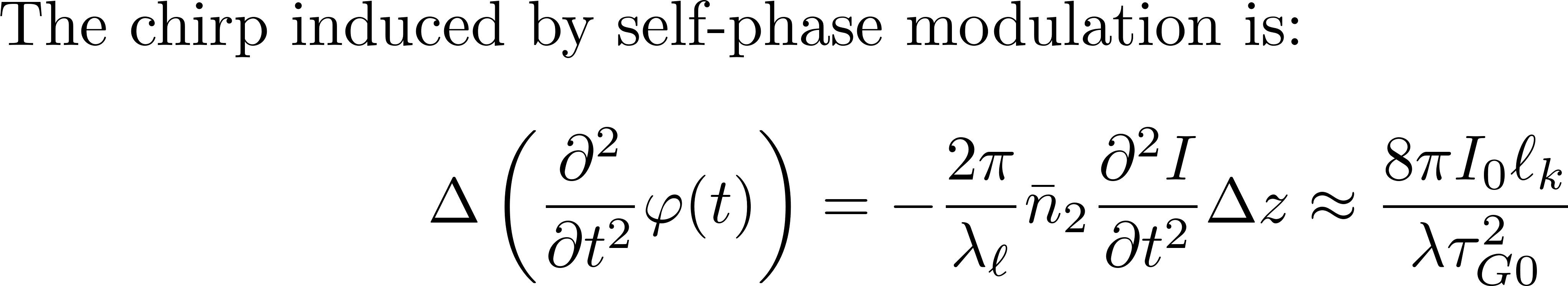 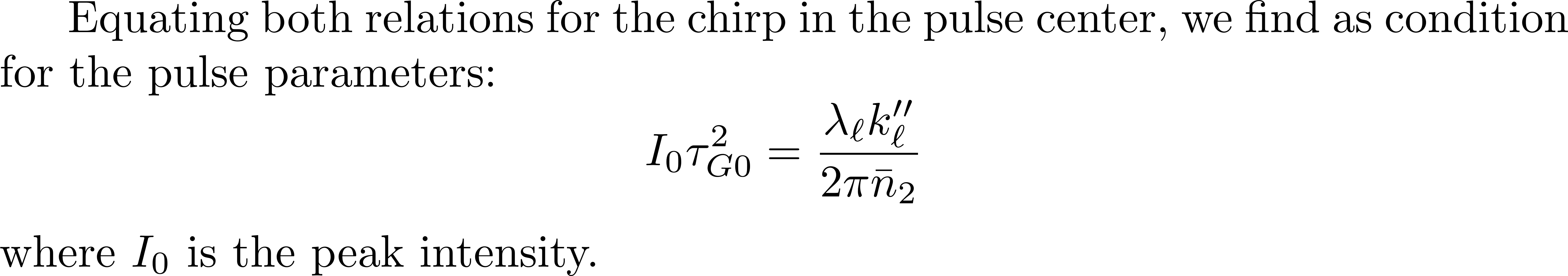 The actions of nonlinearity and GVD exactly compensate each other.
The actions of nonlinearity and GVD exactly compensate each other.
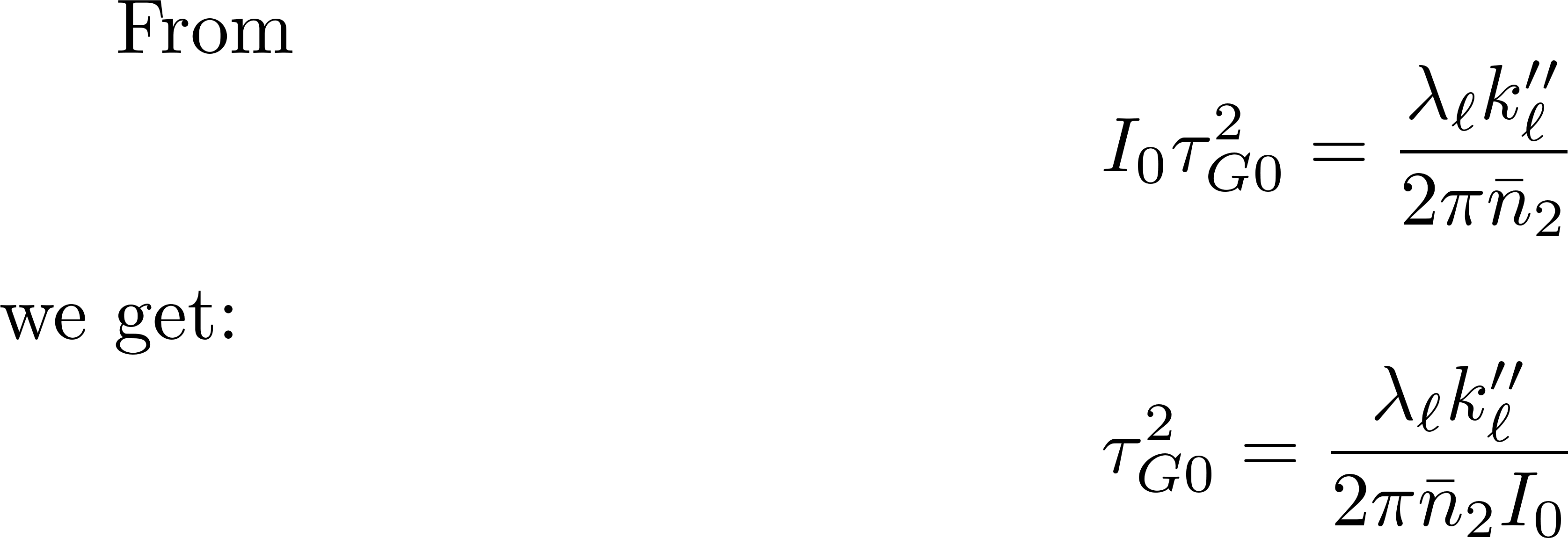 From the soliton equation we got:
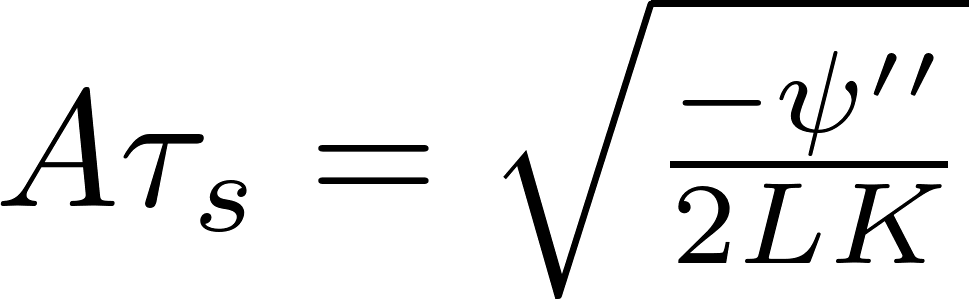 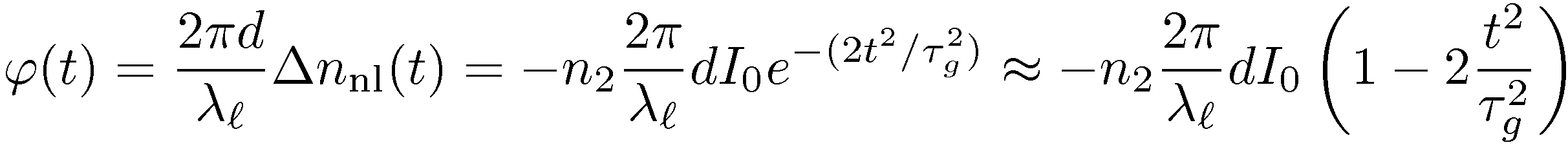 Non-linear index:
In time:
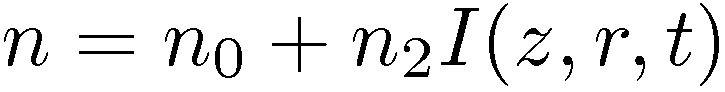 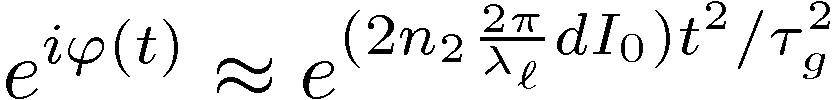 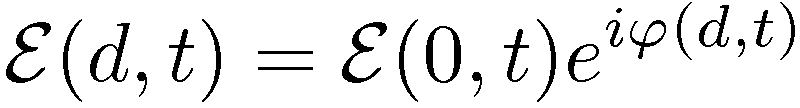 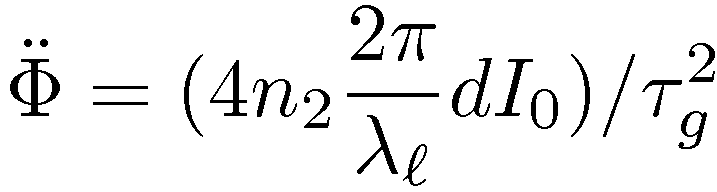 Time lens:
Another nearly equivalent approach is Gaussian time cavity
K is Kerr lensing in space and time!
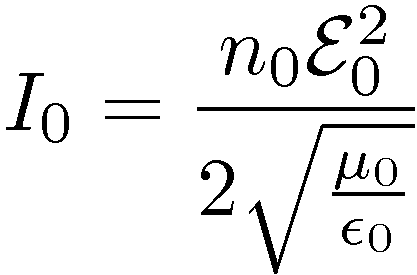 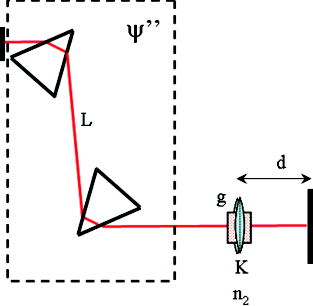 L
d
K
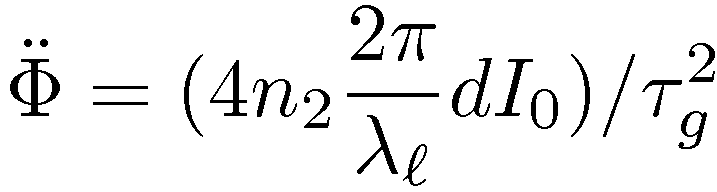 Time lens:
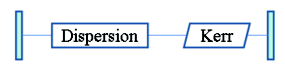 Time empty cavity
Lens matrix:
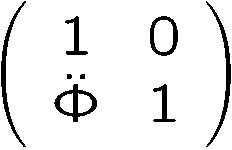 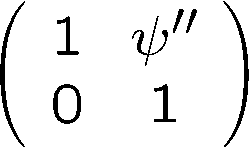 Matrix for dispersion:
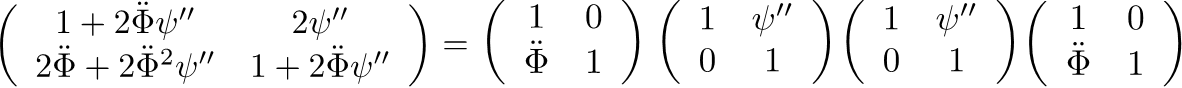 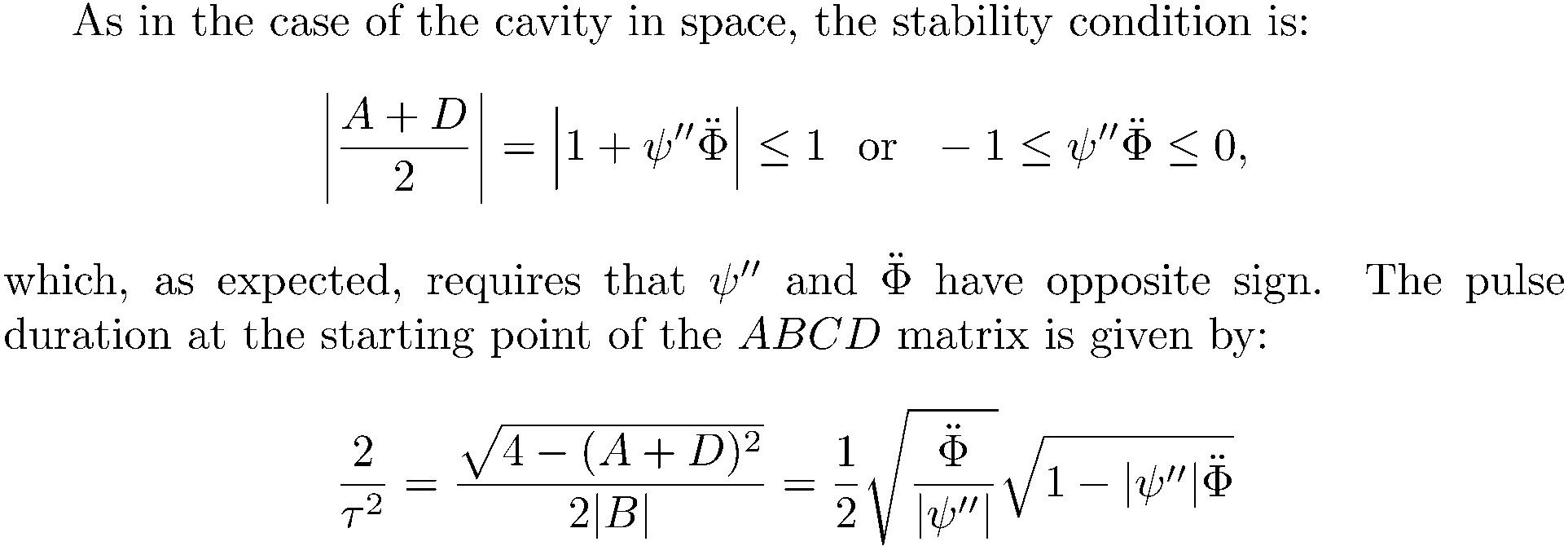 From Gaussian beams/ABCD matrices we got:
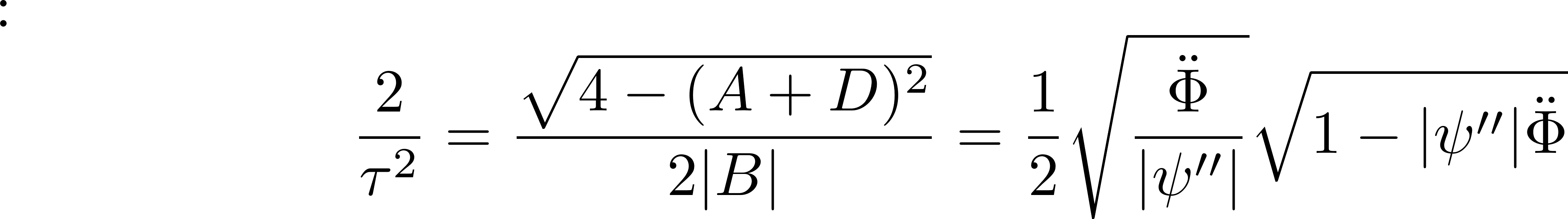 Time lens:
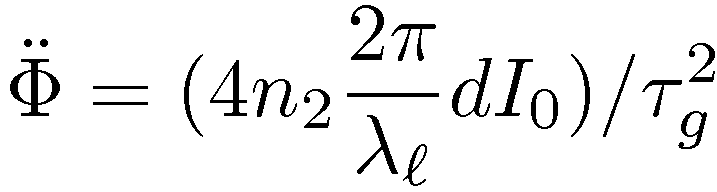 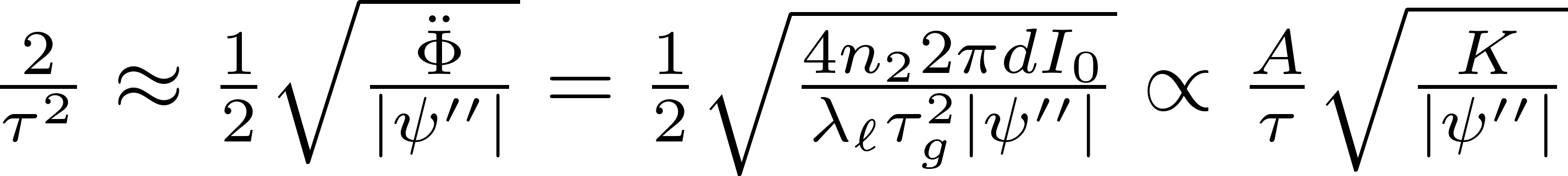 From the soliton equation we got:
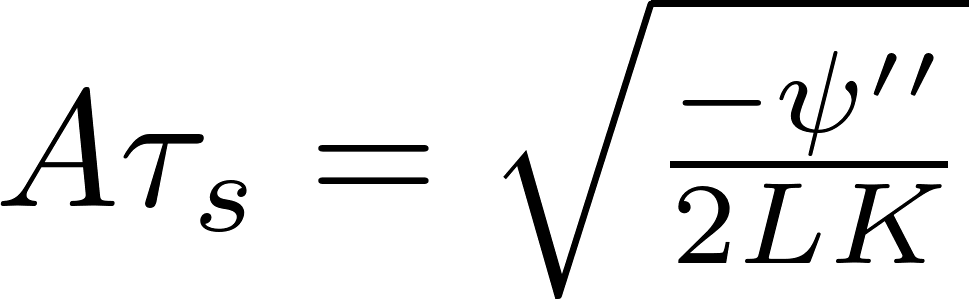 From GVD and dispersion compensating each other we got:
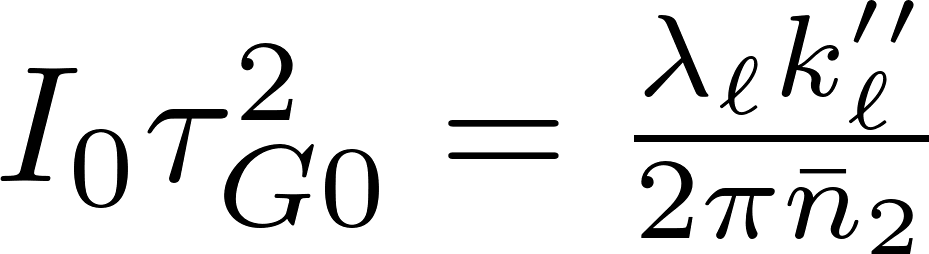 Phase
Phase
Phase
modulation
modulation
modulation
A purely dispersive mechanism, creates the soliton
dispersion
FIBER
dispersion
dispersion
dispersion
Dispersion
Phase
modulation
LASER
Are phase manipulations sufficient for mode-locking?
NO!
Intensity dependent losses are needed.
Coupling imposed by common energy
Only one stable solution for given dispersion
The coupled solution
Ensemble of stable solutions of ABCD in time
Ensemble of stable solutions of ABCD in space
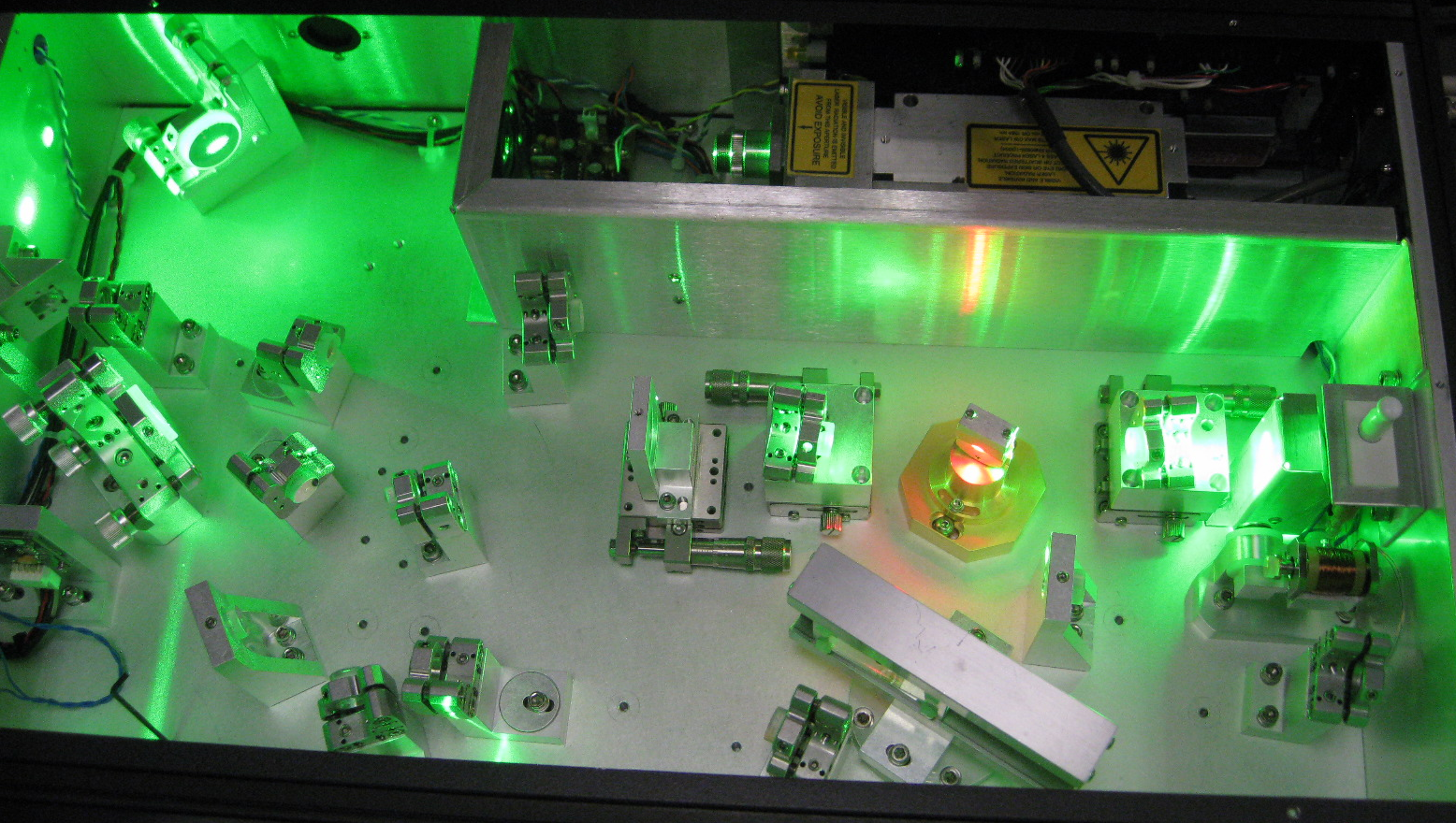 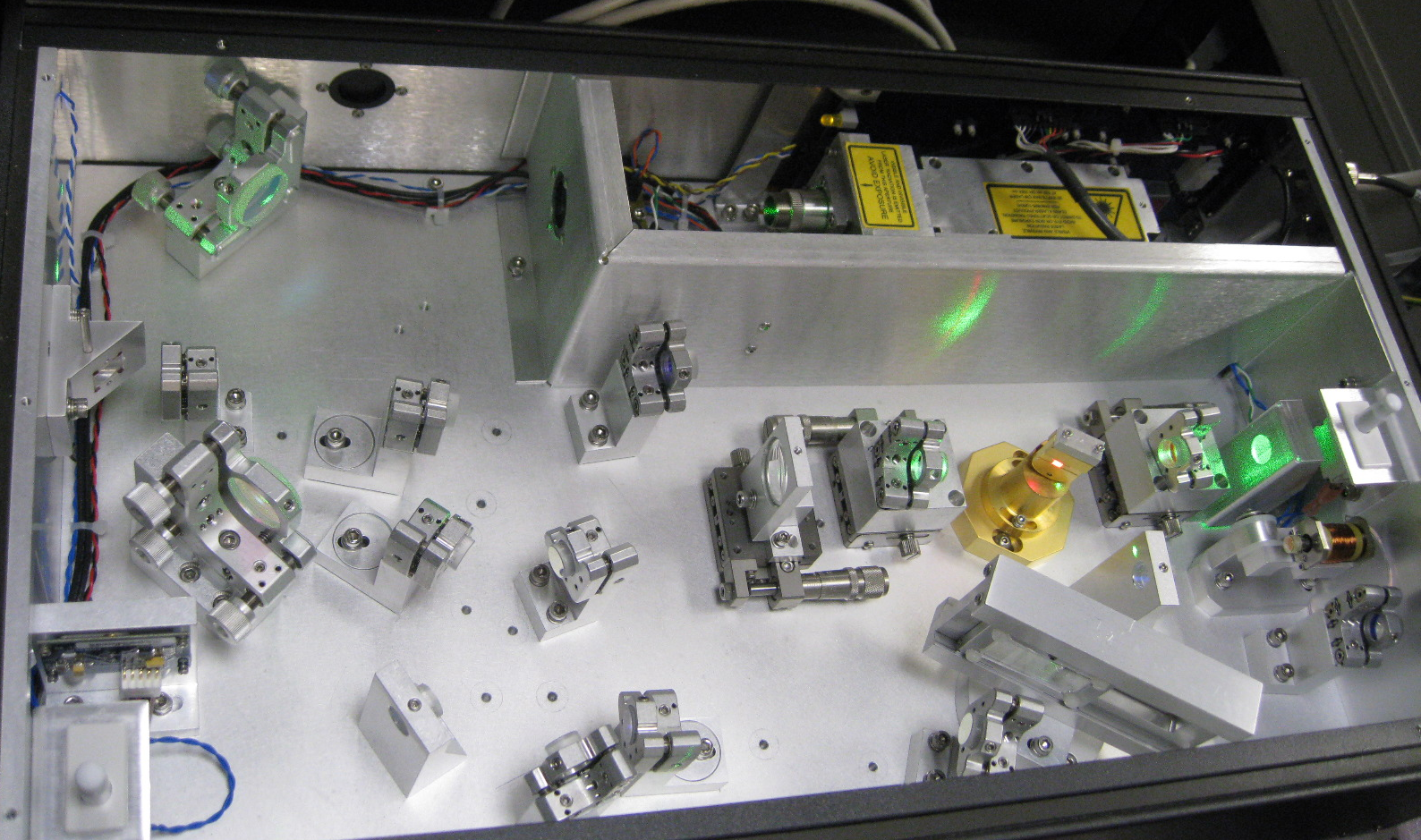 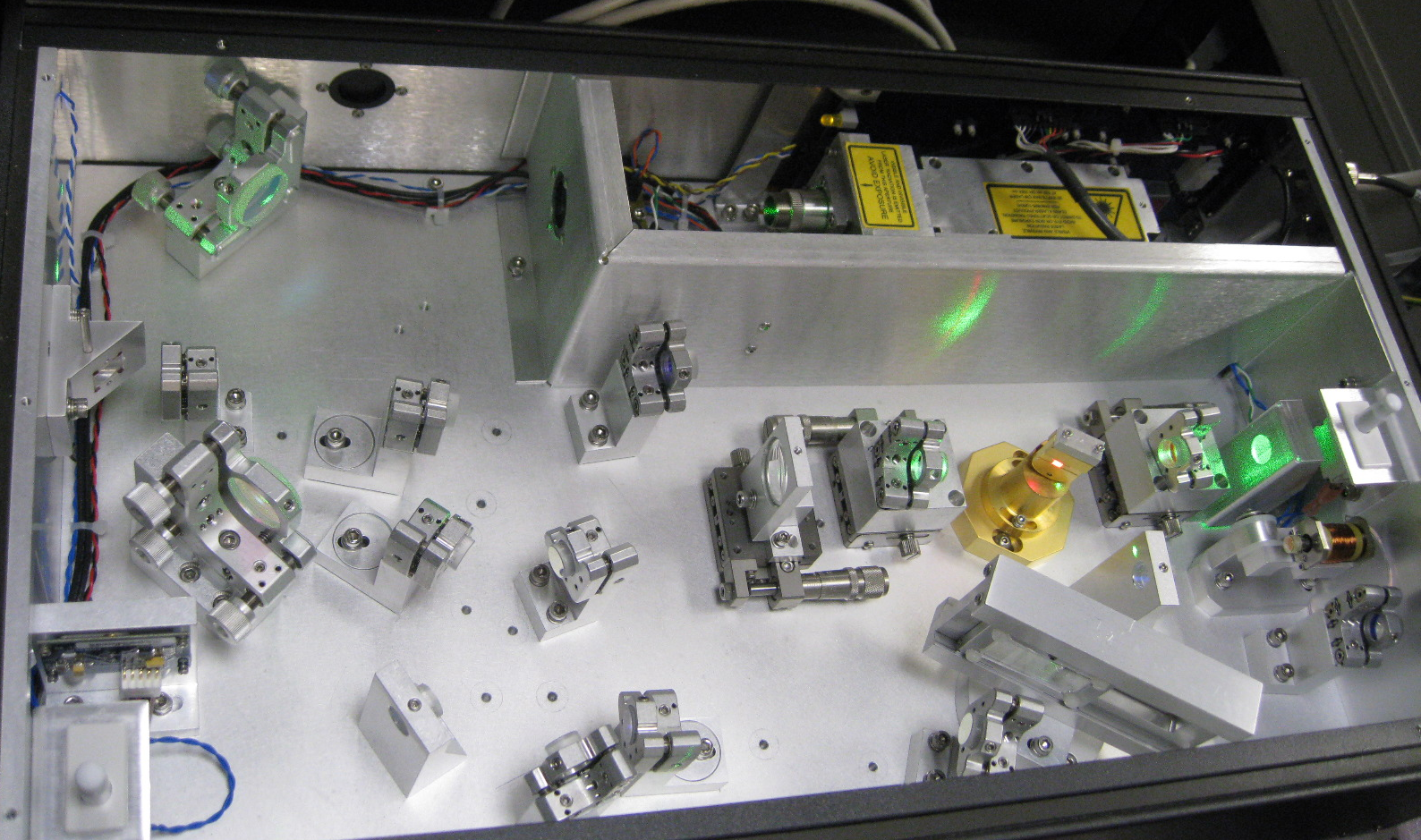 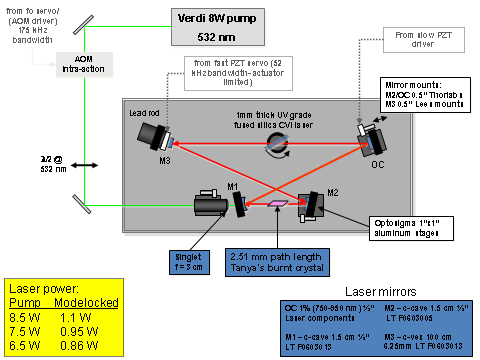